Search and Arrest Warrant ProtocolsLaw Enforcement Training
New Hampshire Superior Court and Circuit Court Warrant Process
Welcome and Introduction
Search and Arrest Warrants
Karen Gorham
Superior Court Administrator
kgorham@courts.state.nh.us
Our goal is to instruct on the new warrant process from beginning to end, and leave you with the ability to file a warrant electronically and know where to go with questions.
Overview
The process for obtaining warrants from Superior and Circuit Courts is changing effective  November 1, 2021
The entire process is electronic
A statutory change eliminates need for a telephonic oath and notarization
One process
Both trial courts 
No traveling to court
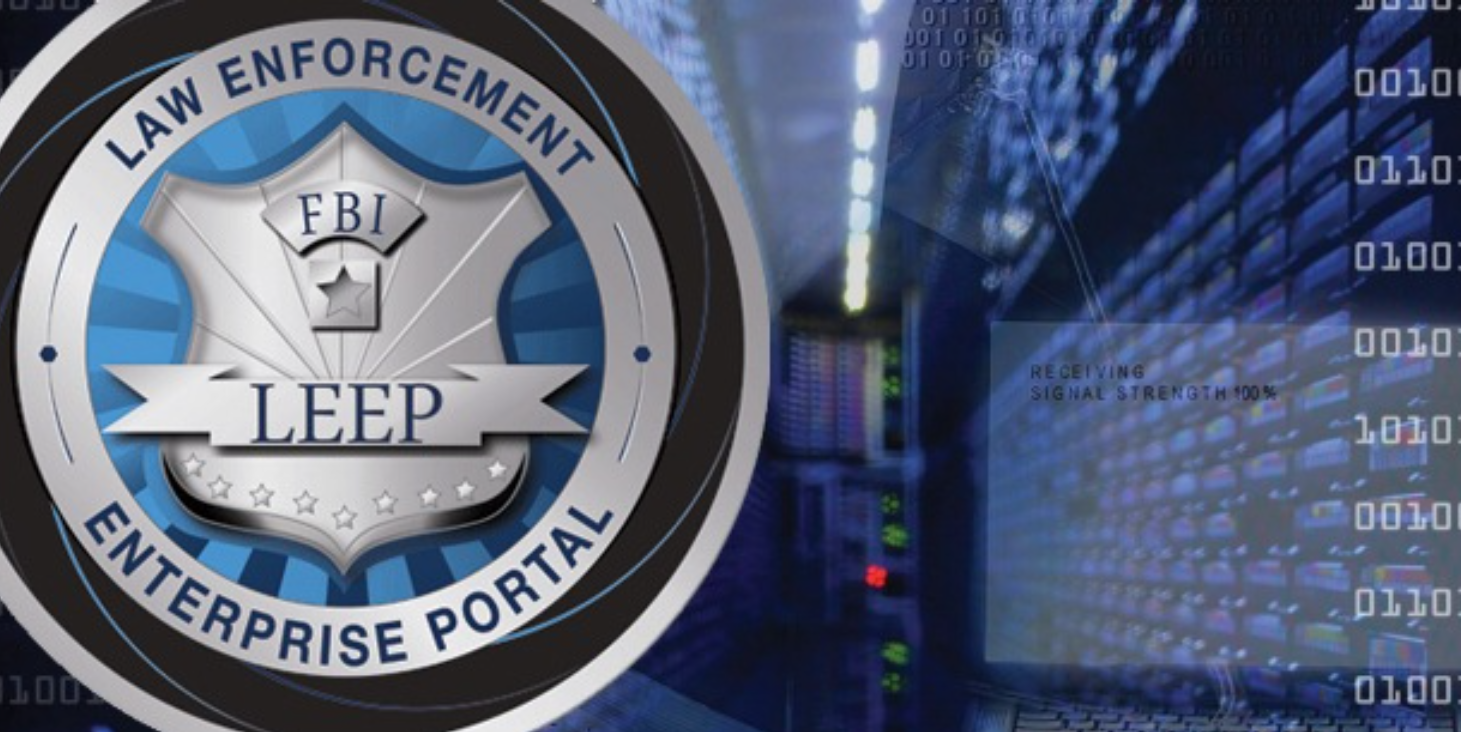 LEEP
     Law Enforcement Enterprise Portal
FBI
LEEP is a secure CJIS compliant platform operated by the FBI for LE agencies and criminal justice entities.
Teleporter is a LEEP service that allows operational-related files to be shared and moved between law enforcement and partner communities.
The details
Senate Bill 40 amended RSA 595 A:3 and A:4, replacing the term “affidavit” with “written statement under oath”
The practical effect : 
	*	No need to notarize a search warrant
	*	No need for telephonic swearing in 
All requests for search and arrest warrants for both Superior and Circuit Courts will be sent to ONE email address.  
We will have a centralized staff of Warrant Clerks respond to each email.  
Judges will be available to review and sign the warrants day and night.
Updated forms
Forms have been updated for new process
There are now two forms required for search warrants
	1) Probable Cause Statement Under Oath
	2)  Search Warrant
Get an electronic copy of the forms on court website
Update forms in your own database
Save forms on your computer
File name for Search Warrants
Naming convention:
	PD J-One Control Number/description of items sought or area to be searched/8 digit date                       
	EX: 634RedBackpack11222021

 You must save your .pdf warrant file as the warrant name
Arrest warrants
Arrest warrants have a similar naming convention if filed with the court
You may still have an arrest warrant signed by a Justice of the Peace
Arrest warrants do not require judicial review
Update your arrest warrant forms indicating “signed under penalty of perjury, the penalty for which may include a fine or imprisonment, or both”
Technical
All of the links are through the CJIS compliant FBI Law Enforcement Enterprise Portal .
You do NOT need a LEEP account to send and receive the uploads and downloads
Our Judges and Warrant Clerks will have a LEEP account to safely send docs
LEEP is best used with Google Chrome
Judge availability
Judges will be available for daytime warrants and after hours emergency warrants

Superior Court 
Daytime – 3 Judges plus 1 backup
Nighttime – 2 Judges on call

Circuit Court
Daytime - 1 Judge assigned solely to warrants 
Nighttime – no change to current practice
How to get daytime warrants reviewed8:00 a.m. – 4:00 pm Monday through Friday, holidays excluded
Send an email 
	warrants@courts.state.nh.us
Include the following information:
Your name and department
Your cell phone number
Level of offense (felony or misdemeanor)
Type of warrant you seek (search or arrest)
Is the request time sensitive
If yes, tell us the time you need the warrant
If this is subsequent warrant on a case, tell us which Judge signed the earlier warrants
Daytime warrants continued
You will receive an email with an upload link
Request a PIN and enter in the link
Upload your .pdf warrant file 
When the warrant is signed you will get an email with a download link to get the signed warrant
Emergency after hours warrants
Emergency defined
Compelling immediate need 
The risk of delaying will cause a substantial threat of imminent danger to life, public safety, or could result in destruction of evidence
 EXAMPLES
active crimes scenes with fungible evidence
 felony blood draws after motor vehicle crashes resulting in death or serious bodily injury
searches for drugs or other items in locations where the evidence can be concealed or destroyed.
If it does not fit the definition, it is not an emergency.
How to obtain a night/weekend warrantsuperior court
Call answering service at (603)225-4451
 Provide your cell phone number and email address
 The answering service will locate an available Judge
The Judge will send an upload link for your warrant
Retrieve your PIN number
Upload the .PDF file 
The Judge will send you a download link to the signed warrant
How to obtain a night/weekend warrantcircuit court
Circuit Court has a system in place for night/weekend warrants which has not changed. 
Use the current system to locate a Judge
The Judge will send an upload link for your warrant
Retrieve your PIN number
Upload the .PDF file 
The Judge will send you a download link to the signed warrant
How to file non-emergency warrant at night or on a weekend
If you need to file a warrant at night (shift work or other reason)
Add a support staff or daytime watch commander email address in the original email to the court
Next business day, all email addresses listed will receive the upload link
Support staff can upload the warrant, or
Officer can upload the warrant from their cell phone
Filing returns
When the warrant has been executed, complete the return
Send return in .pdf file to
    Warrants@courts.state.nh.us
Motions to seal
File motions to seal using the same upload link as the warrant 
You can add multiple documents in the link
IF you need an extension on a motion to seal:
Send email to warrants@courts.state.nh.us
Include the name of the judge who signed the original motion to seal.  
You will receive an upload link to file the motion
The Notice of Decision on the Motion to Seal will be sent via download link
Try it out before you need a warrant
Send an email to warrants@courts.state.nh.us
	Please include your
Name
Department 
Cell phone number
Have a .pdf test warrant ready
When you get the upload link, send in your test warrant
You will receive the download link for the “signed” test warrant
Questions?
Send an email to:

warrants@courts.state.nh.us

2. Call 1-855-212-1234

3. Contact Karen Gorham at kgorham@courts.state.nh.us